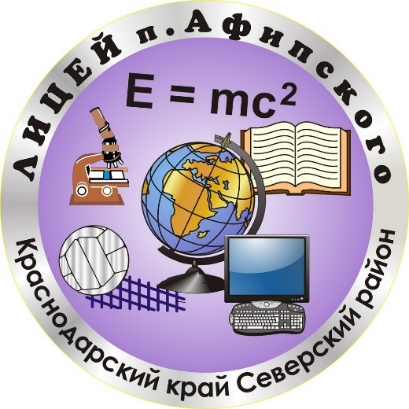 Краснодарский края
МО Северский район 
МАОУ лицей пгт Афипского 
имени Д.И.Вишни
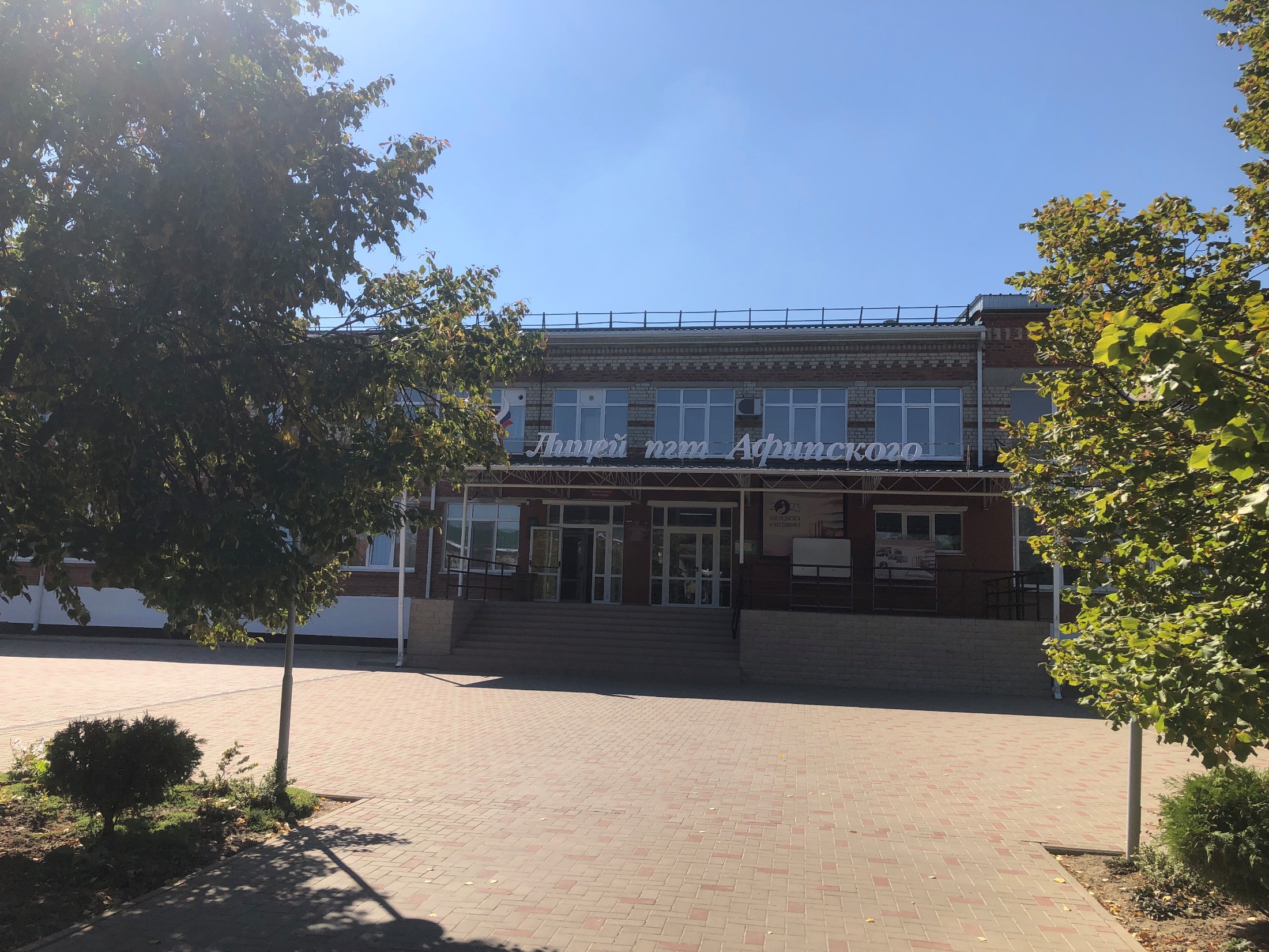 Адрес лицея: Краснодарский край, 
Северский район,  пгт Афипский, 
ул. Победы, 9
ИНФОРМАЦИЯо муниципальном автономном общеобразовательном учреждении лицей поселка городского типа Афипского муниципального образования Северский район имени заслуженного учителя РСФСР Вишни Давида Исааковича
Средняя школа №5  основана в 1974 году, в 1990г. реорганизована в Афипский лицей.
В 2000 году реорганизован в Муниципальную Афипскую гимназию. 
В 2001 году реорганизована в Муниципальное общеобразовательное учреждение Афипский лицей.
В 2006 году реорганизован в Муниципальное общеобразовательное учреждение лицей поселка Афипского.
В 2008 году реорганизован в Муниципальное общеобразовательное учреждение лицей поселка Афипского муниципального образования Северский район.
В 2009 году реорганизован в Муниципальное общеобразовательное учреждение лицей поселка городского типа Афипского муниципального образования Северский район.
В 2011 году реорганизован в Муниципальное автономное общеобразовательное учреждение лицей поселка городского типа Афипского муниципального образования Северский район.
В 2019 году реорганизован в Муниципальное автономное общеобразовательное учреждение лицей поселка городского типа Афипского муниципального образования Северский район имени заслуженного учителя РСФСР Вишни Давида Исааковича.
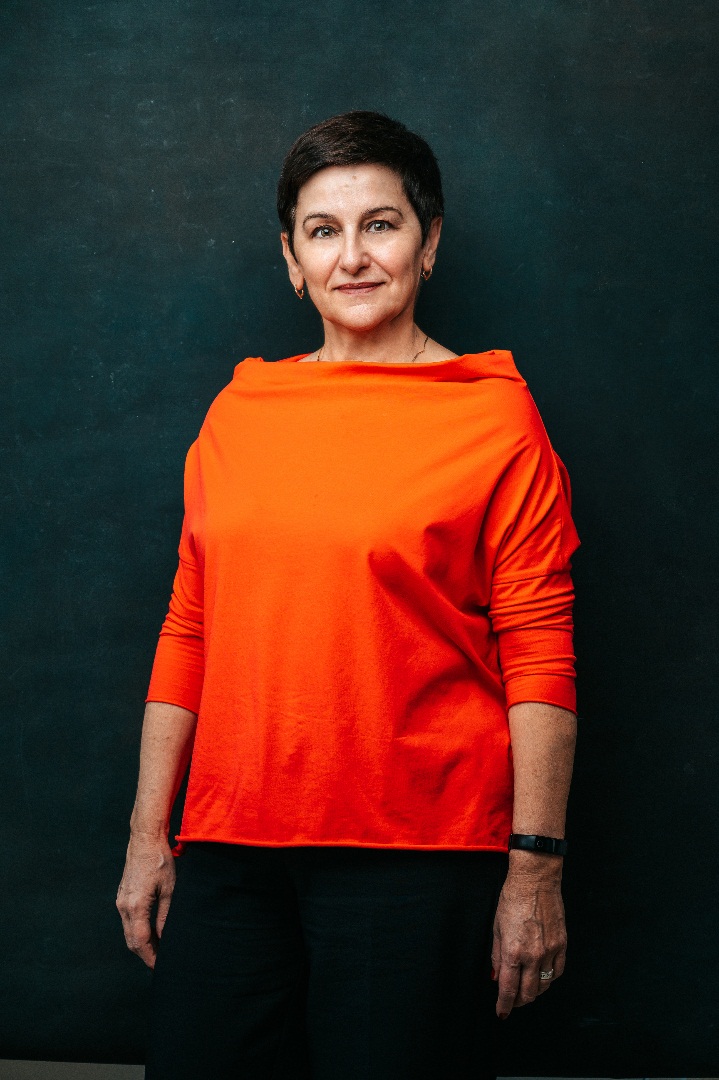 Директор лицея
 Пясть Светлана Викторовна
Место расположения
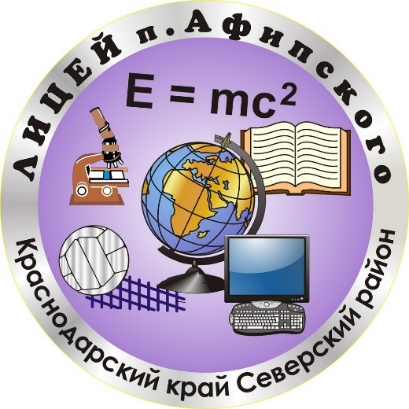 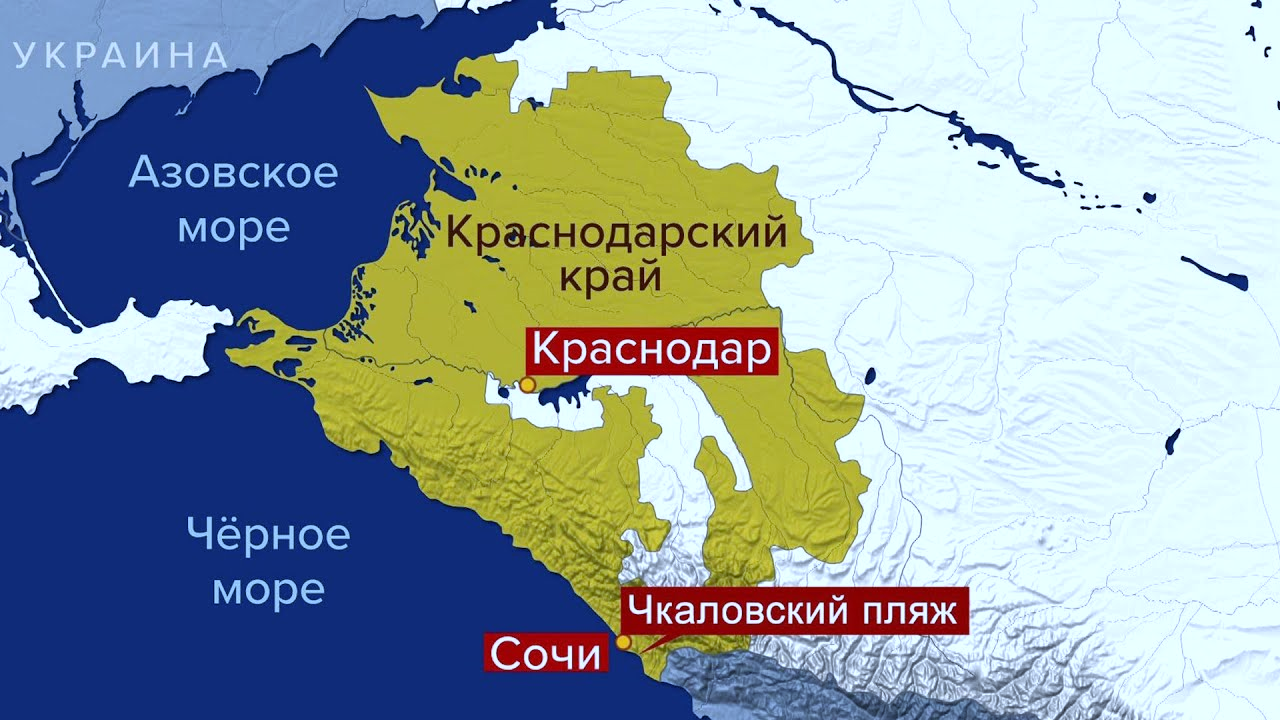 АЗОВСКОЕ МОРЕ
1974 годоснования ЛИЦЕЯ
пгт АФИПСКИЙ
ЧЕРНОЕ МОРЕ
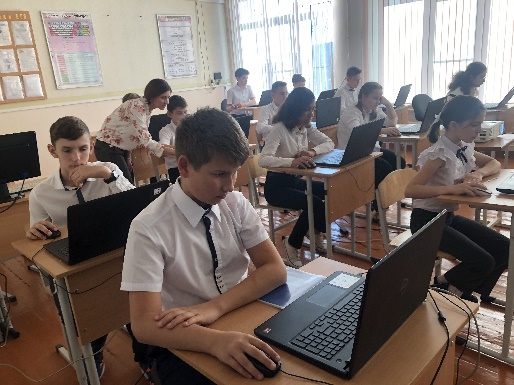 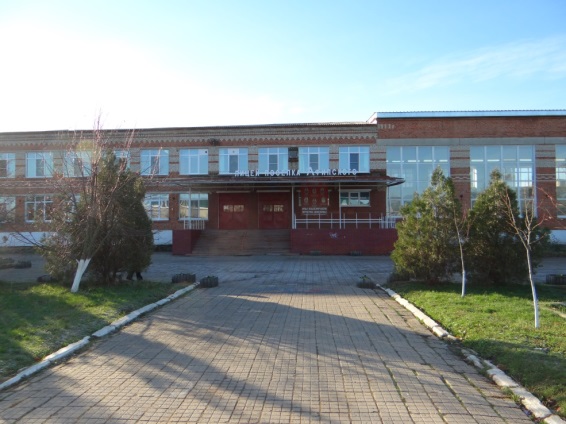 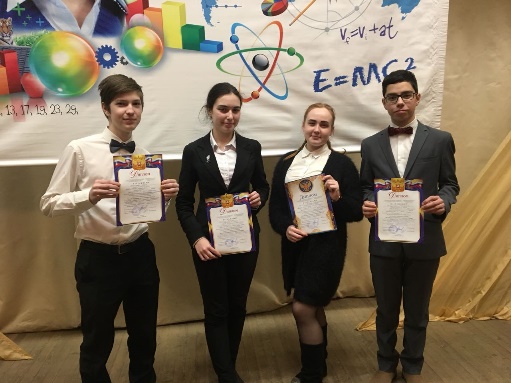 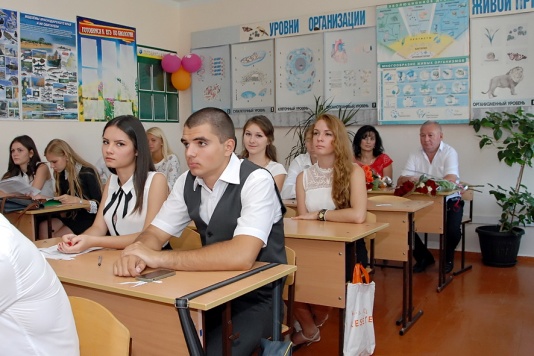 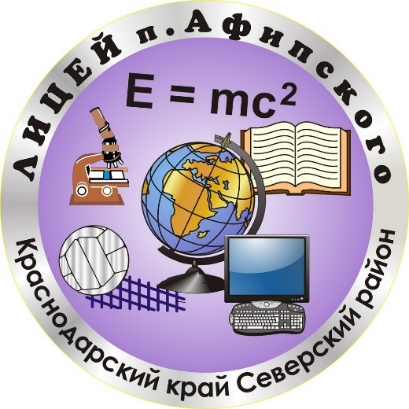 В МАОУ лицей пгт Афипского им. Д.И.Вишни  на 01.09.2023г. 
сформировано 60 классов
Количественный состав обучающихся